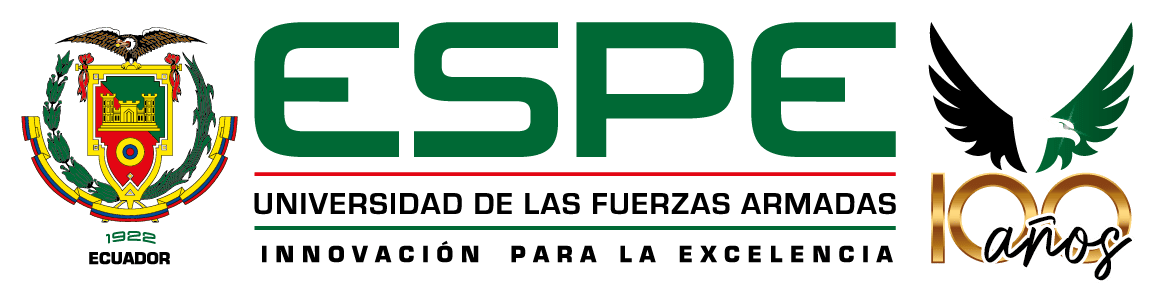 Departamento de Ciencias de la Tierra y de la Construcción 
Carrera de Ingeniería Civil
Evaluación del grado de vulnerabilidad sísmica de unidades y recintos militares en el valle interandino entre Tulcán y Riobamba, basada en la guía FEMA P-1000.
 
Integrantes: 
Aguirre Ramos, Kevin Alexander
Andrango Vallejos, Sebastián Alexander
Armijos Arcos, Jorge Andrés
Boada Padilla, Alondra Jimena

Director: Toulkeridis Theofilos 
9 de marzo 2022
Díaz Escobar, Jefferson David
Mejía Cárdenas, Emilio Santiago
Morales Flores, David Alejandro
Trujillo Cadena, Carlos Eduardo
ANTECEDENTES
Terremoto-Tsunami Japón 11 de marzo 2011 - 9°
Terremoto Haití 12 de enero 2012 - 7°
Sistema de fallas en el valle interandino
Terremoto Ecuador 16 de Abril 2016 – 7,8°
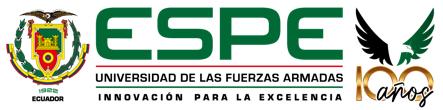 1
IMPORTANCIA
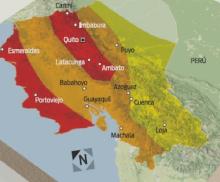 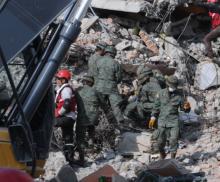 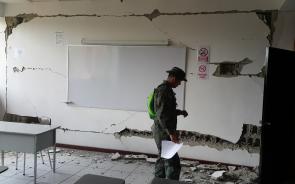 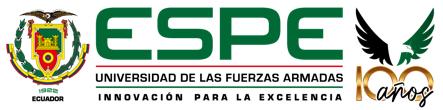 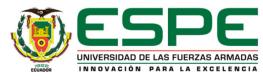 2
OBJETIVOS
Objetivo General: 
Aplicar la guía “Evaluación del grado de vulnerabilidad sísmica de unidades y recintos militares en el valle interandino entre Tulcán y Riobamba, basada en la guía FEMA P-1000” para evaluar el grado de vulnerabilidad, así como las debilidades existentes en las unidades y recintos militares estableciendo comparaciones entre los resultados obtenidos.
Objetivos Específicos: 
Evaluar el grado existente de la sismo-resistencia de edificaciones militares en el valle interandino
 Identificación y evaluación del grado de vulnerabilidad y riesgo global correspondiente a las edificaciones militares
Establecer comparaciones entre los resultados del levantamiento de datos.
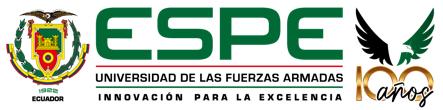 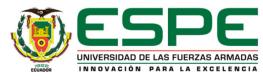 3
MARCO TEÓRICO
Riesgo sísmico
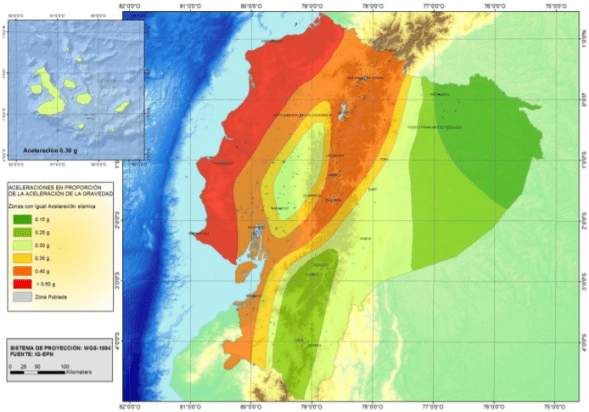 El riesgo se define como la probabilidad de las consecuencias sociales, ambientales o económicas provocadas por un fenómeno peligroso que ocurre durante un periodo de tiempo, por lo que hablamos de riesgo sísmico a las consecuencias de un posible movimiento telúrico.
Fuente: NEC-SE-DS, 2015
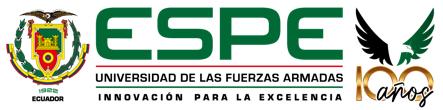 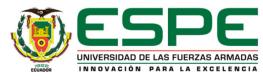 4
MARCO TEÓRICO
Caracterización del Riesgo sísmico
Método de índice o grado de vulnerabilidad (MIV),
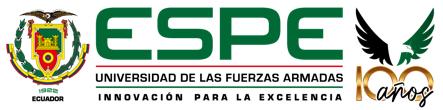 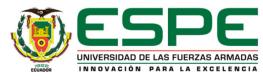 5
MARCO TEÓRICO
Vulnerabilidad
La vulnerabilidad sísmica, se define como la susceptibilidad al daño generado por el sacudón de tierra durante una intensidad y tiempo determinado.
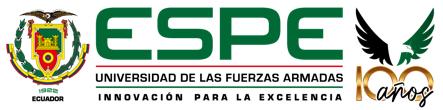 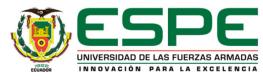 6
MARCO TEÓRICO
Evaluación de vulnerabilidad
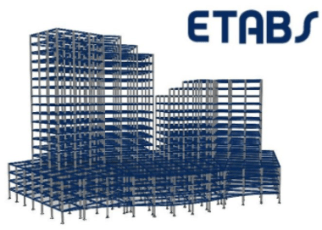 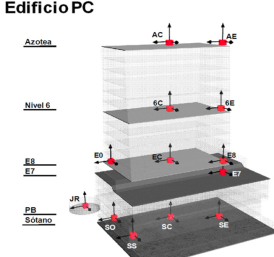 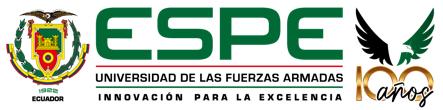 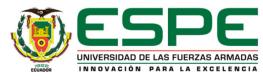 7
MARCO TEÓRICO
Evaluación de vulnerabilidad
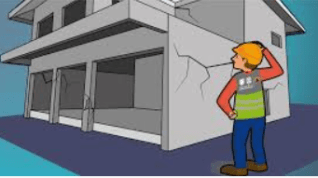 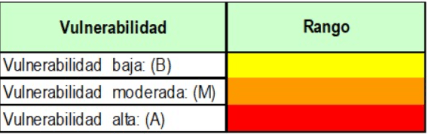 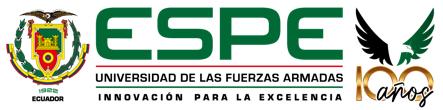 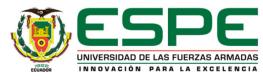 8
MARCO TEÓRICO
Evaluación de vulnerabilidad
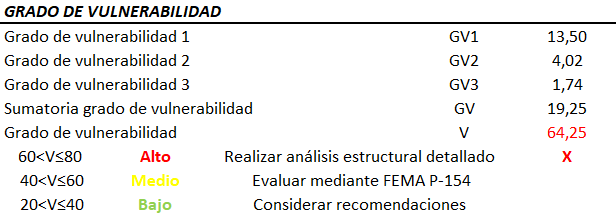 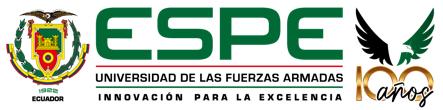 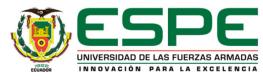 9
MARCO TEÓRICO
Tipo de suelo
Amplificación de ondas superficiales de acuerdo al tipo de suelo
Clasificación de los perfiles de suelo
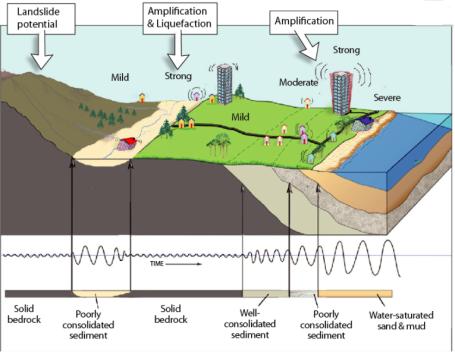 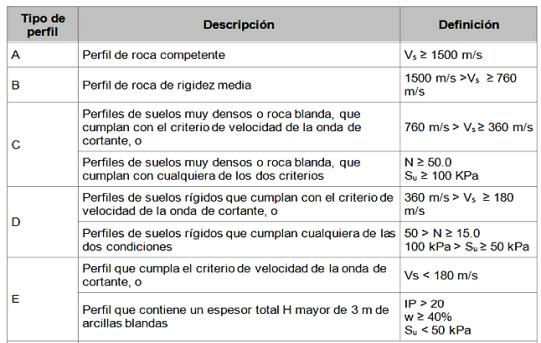 Fuente: NEC-SE-DS, 2015
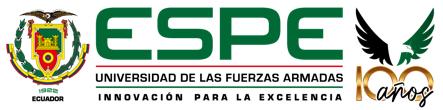 10
MARCO TEÓRICO
Tipo de suelo
Interacción Suelo-Estructura
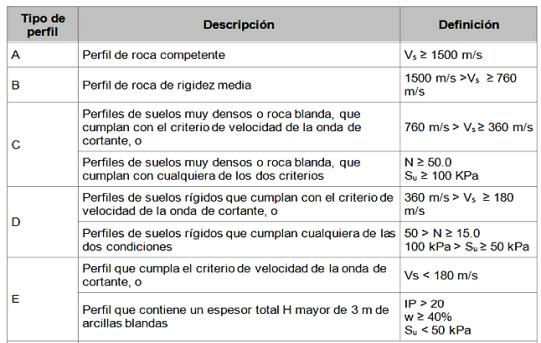 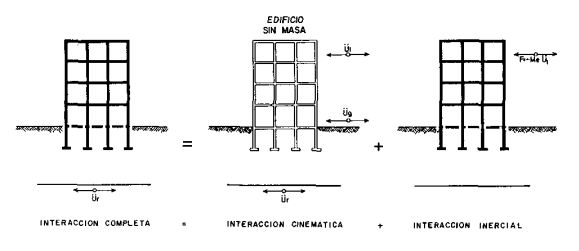 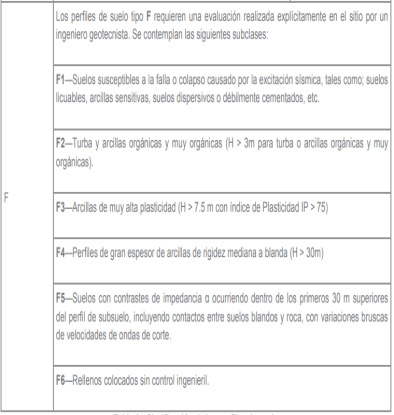 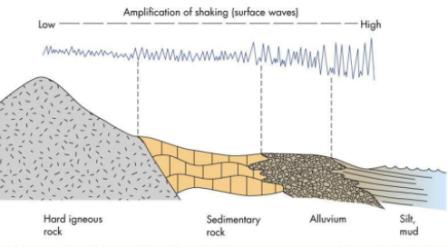 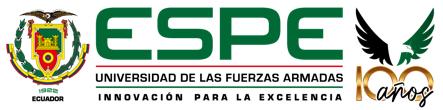 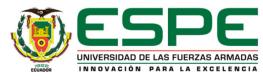 11
MARCO TEÓRICO
Gestión de riesgos
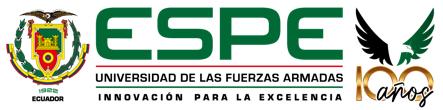 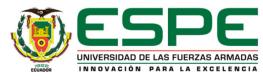 12
MARCO TEÓRICO
Fallas geológicas
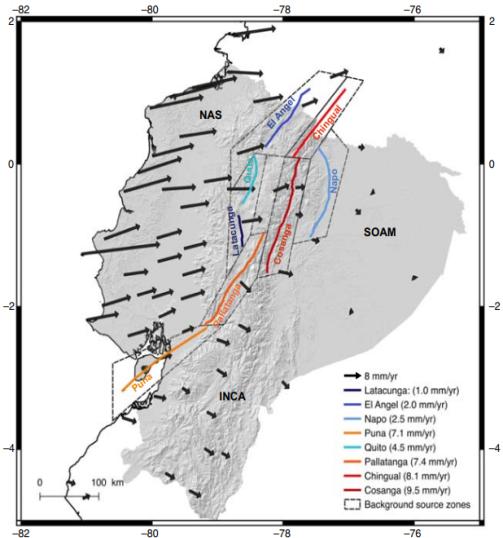 Modelo de fallas con base en la recurrencia de terremotos.
Tasas de deslizamiento geológico.
La subducción oblicua induce la deformación litosférica de la placa continental superior.
La deformación activa se localiza a lo largo de un importante sistema de fallas.
Fuente: Beauval et al., 2018
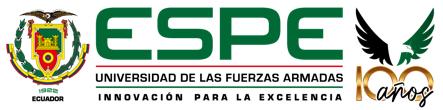 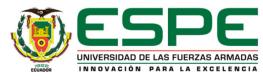 13
METODOLOGÍA
Puntaje base
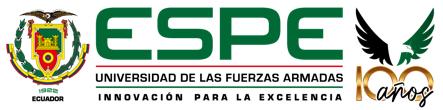 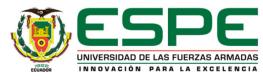 14
METODOLOGÍA
Grupos de Vulnerabilidad GV1, GV2 y GV3
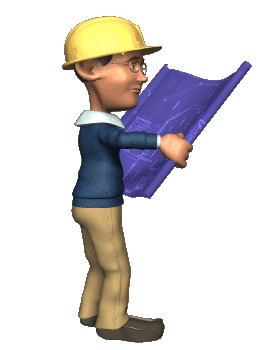 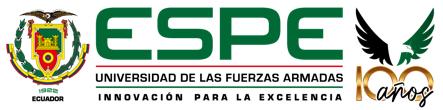 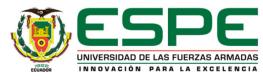 15
METODOLOGÍA
Grupo de Vulnerabilidad (GV1)
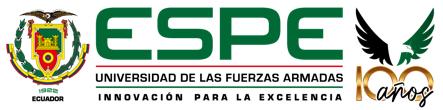 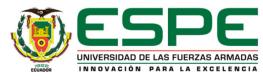 16
METODOLOGÍA
Grupo de Vulnerabilidad (GV1)
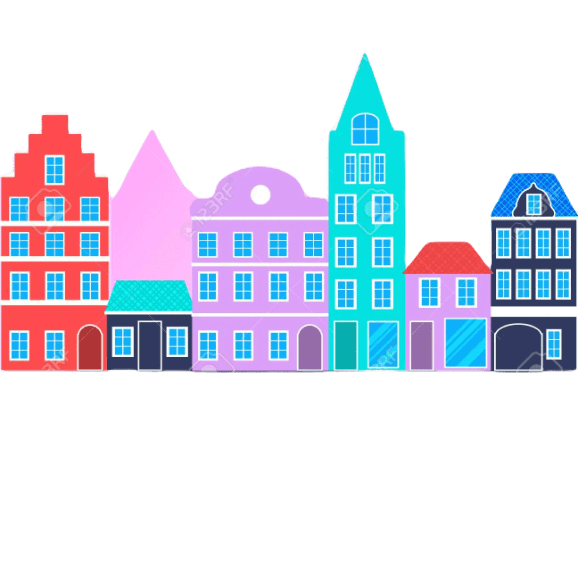 Número de Pisos
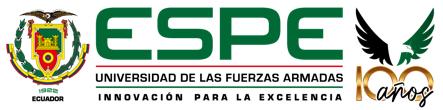 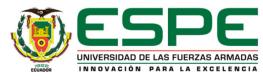 17
METODOLOGÍA
Grupo de Vulnerabilidad (GV1)
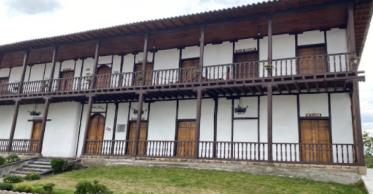 Tipo de Edificio FEMA
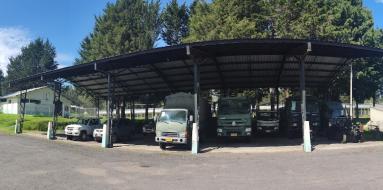 W1
S1

S3
S2

S4

S5

C2
C1

C3

PC

RM

URM
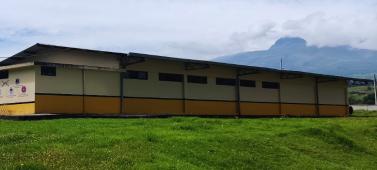 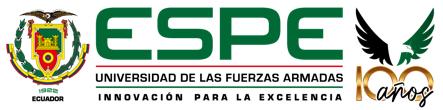 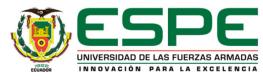 18
METODOLOGÍA
Grupo de Vulnerabilidad (GV1)
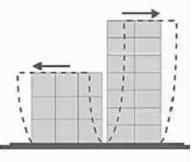 Condición de Golpeteo
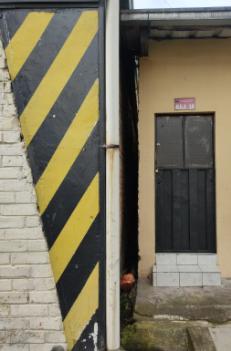 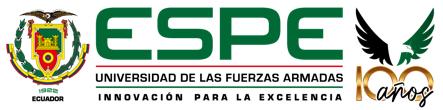 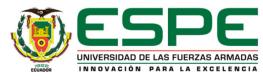 19
METODOLOGÍA
Grupo de Vulnerabilidad (GV1)
Condición de Adyacencia
Sin presencia de edificios adyacentes
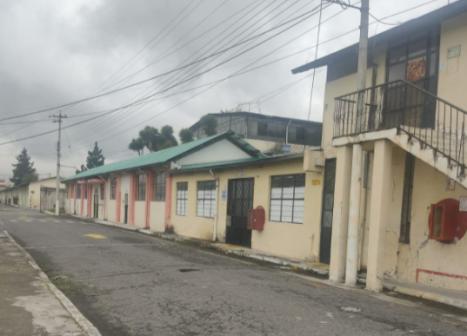 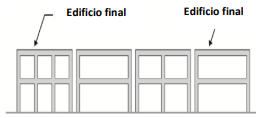 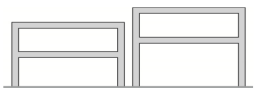 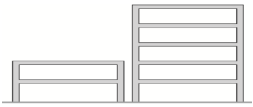 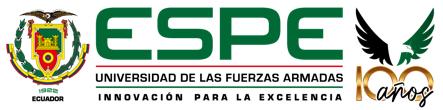 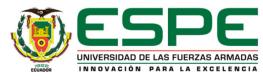 20
METODOLOGÍA
Grupo de Vulnerabilidad (GV1)
Tipo de Suelo
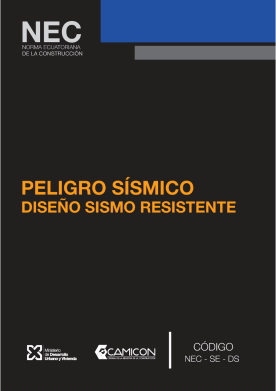 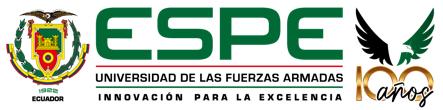 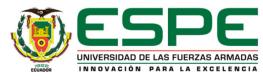 21
METODOLOGÍA
Grupo de Vulnerabilidad (GV2)
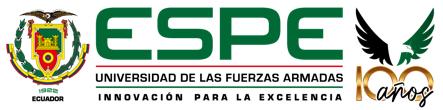 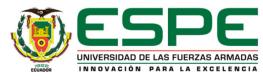 22
METODOLOGÍA
Grupo de Vulnerabilidad (GV2)
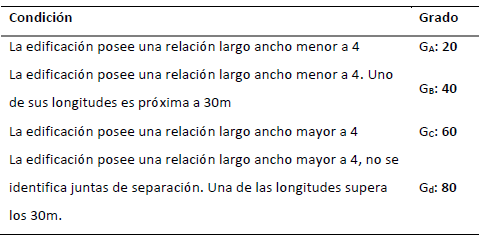 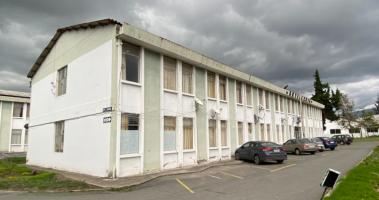 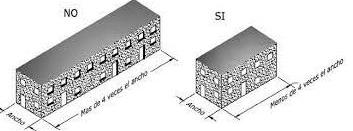 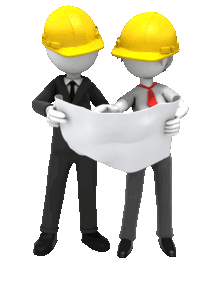 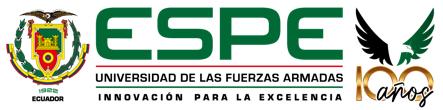 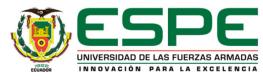 23
METODOLOGÍA
Grupo de Vulnerabilidad (GV2)
Torsión
Sistemas no Paralelos
Esquina Reentrante
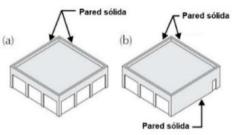 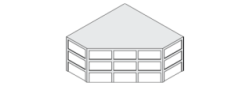 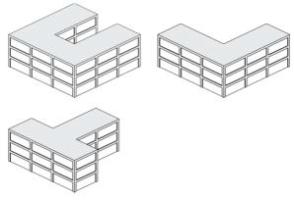 Abertura en Diafragma
Vigas no Alineadas
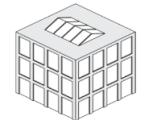 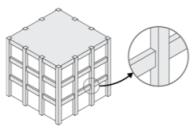 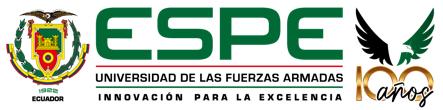 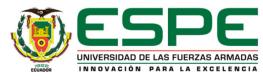 24
METODOLOGÍA
Grupo de Vulnerabilidad (GV2)
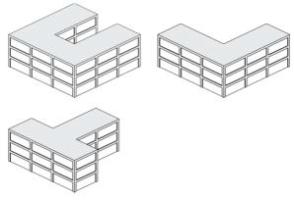 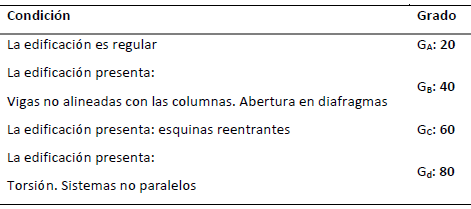 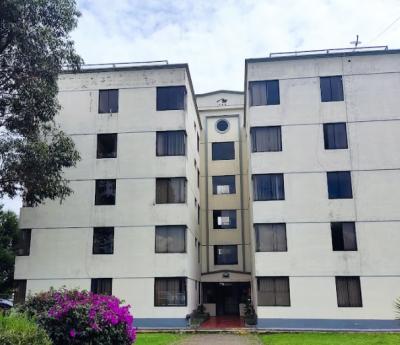 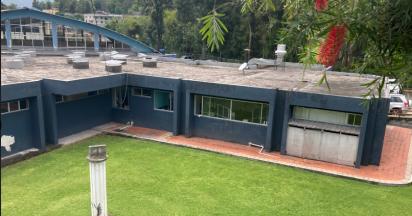 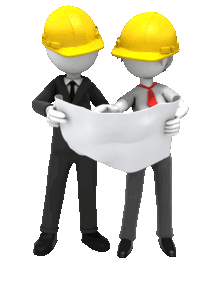 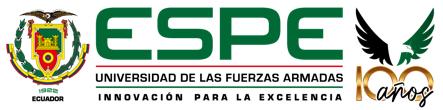 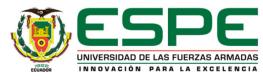 25
METODOLOGÍA
Grupo de Vulnerabilidad (GV2)
Piso blando y/o débil
Sótano sin Refuerzo
Columna Corta
Desnivel en Terreno
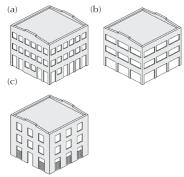 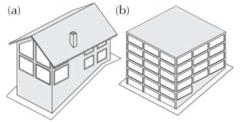 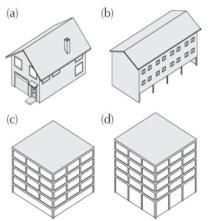 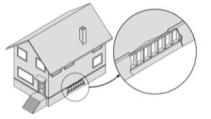 Severa
Moderada
Retroceso en el Plano
Niveles Divididos
Retroceso fuera del Plano
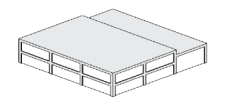 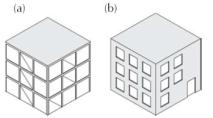 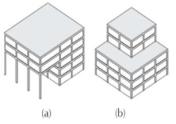 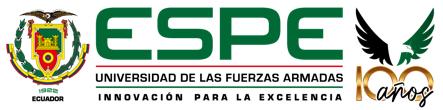 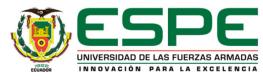 26
METODOLOGÍA
Grupo de Vulnerabilidad (GV2)
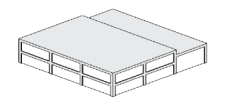 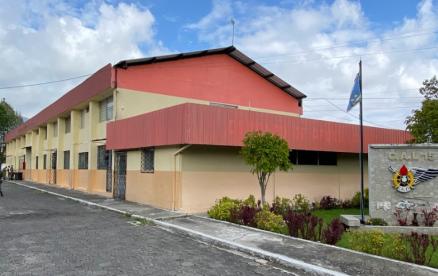 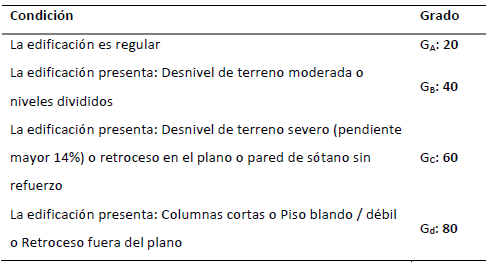 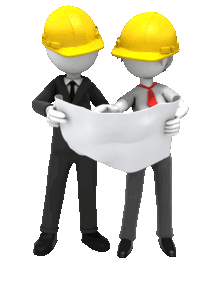 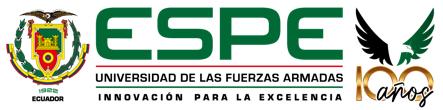 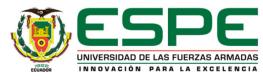 27
METODOLOGÍA
Grupo de Vulnerabilidad (GV2)
Sistema Estructural Diferente
Menor Dimensión
Misma Configuración
Vertical
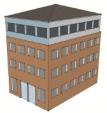 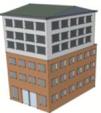 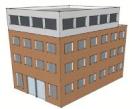 Edificio adicional Pequeño
Diferente Altura
Diferente sistema Estructural
Mismo sistema Estructural
Horizontal
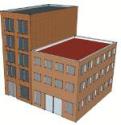 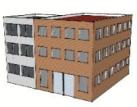 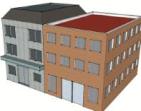 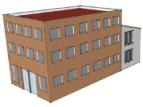 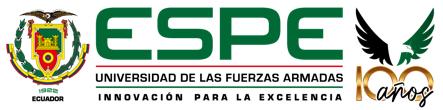 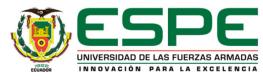 28
METODOLOGÍA
Grupo de Vulnerabilidad (GV2)
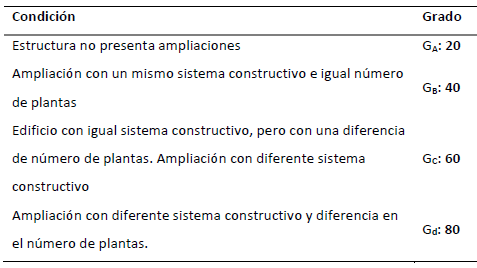 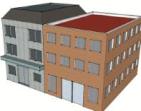 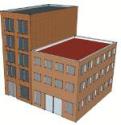 Vertical
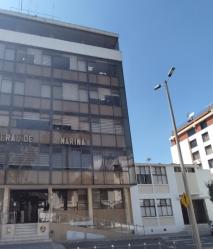 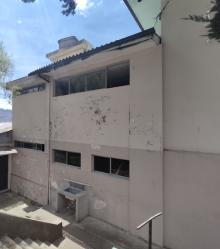 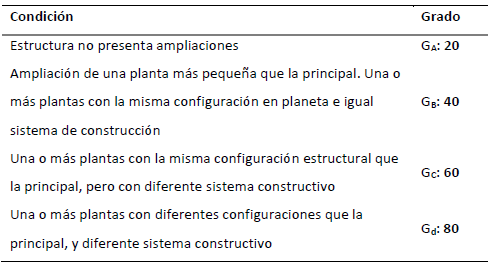 Horizontal
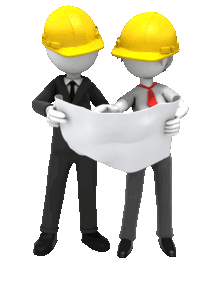 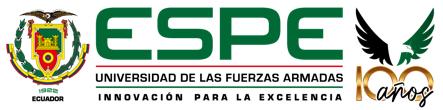 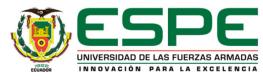 29
METODOLOGÍA
Grupo de Vulnerabilidad (GV2)
Hormigón Armado
Estructuras Metálicas
Estructuras de Madera
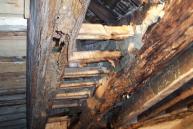 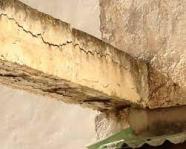 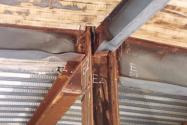 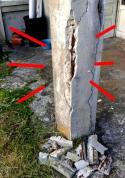 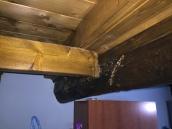 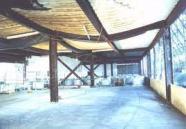 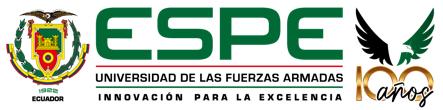 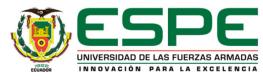 30
METODOLOGÍA
Grupo de Vulnerabilidad (GV2)
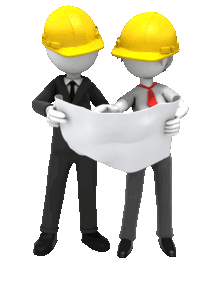 Armadura Positiva
Falla por Corte
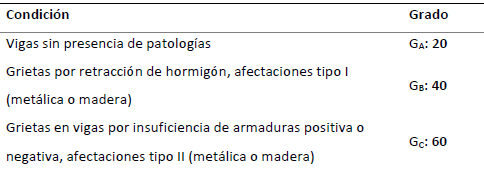 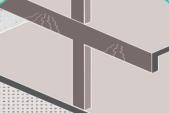 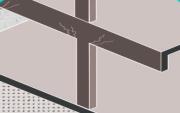 Vigas
Retracción del Hormigón
Armadura Negativa
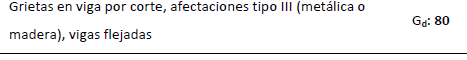 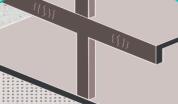 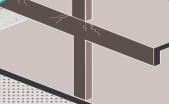 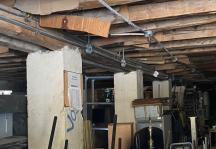 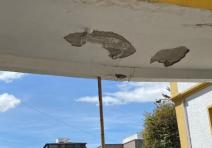 Vigas de Madera
Vigas Metálicas
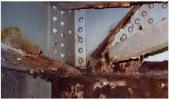 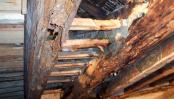 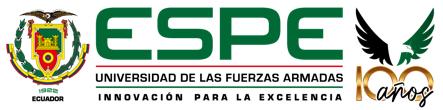 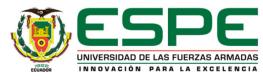 31
METODOLOGÍA
Grupo de Vulnerabilidad (GV2)
H.A. Falla Armadura Positiva
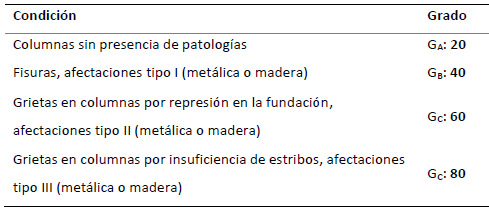 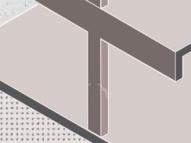 Columnas
H.A. Falla Armadura Negativa
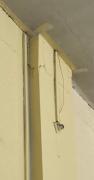 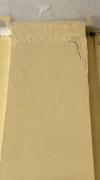 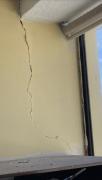 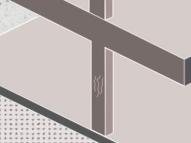 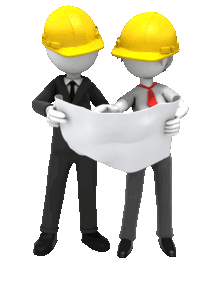 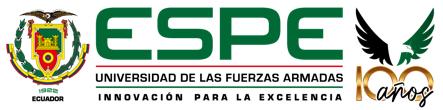 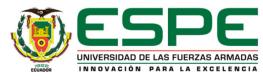 32
METODOLOGÍA
Grupo de Vulnerabilidad (GV2)
Falla  por Insuficiencia de Armadura Positiva
Grietas por Sobrecarga Excesiva
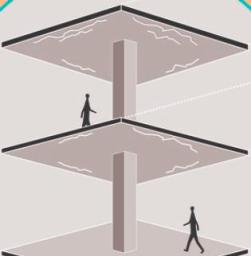 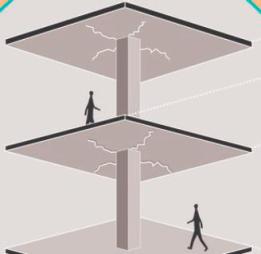 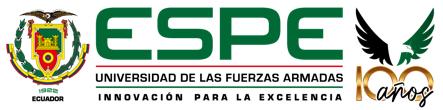 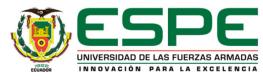 33
METODOLOGÍA
Grupo de Vulnerabilidad (GV2)
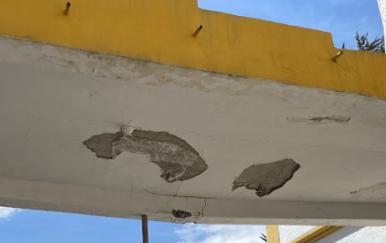 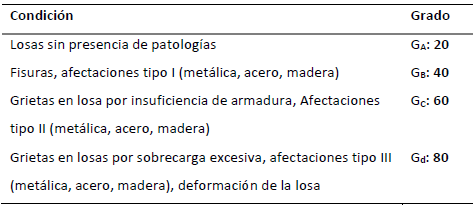 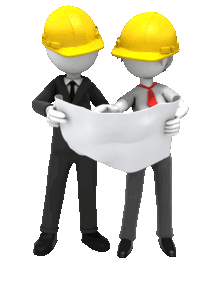 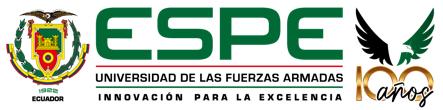 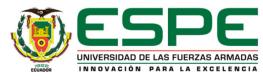 34
METODOLOGÍA
Grupo de Vulnerabilidad (GV2)
Fracturas o grietas Horizontales o Verticales en fachadas
Grietas en esquinas de Ventanas y Puertas
Fracturas o Grietas Inclinadas en fachadas
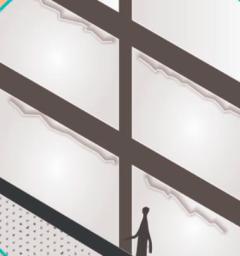 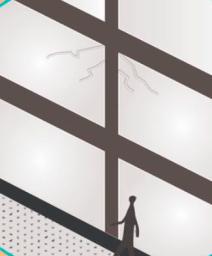 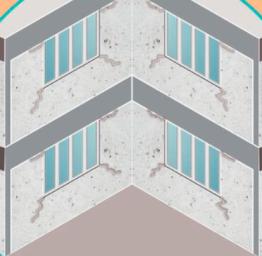 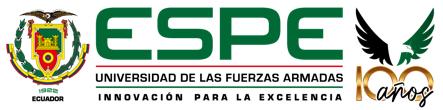 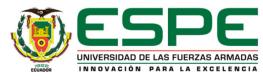 35
METODOLOGÍA
Grupo de Vulnerabilidad (GV2)
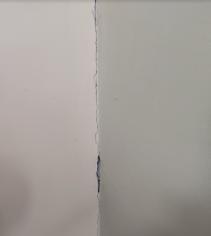 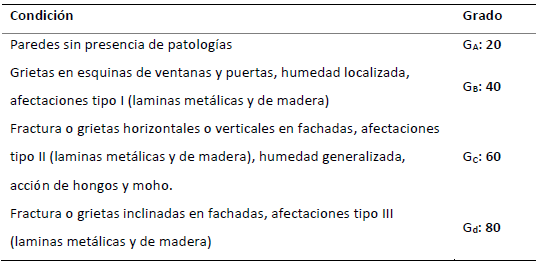 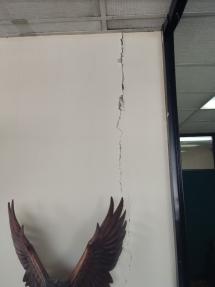 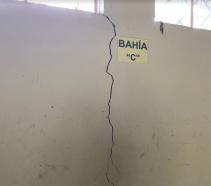 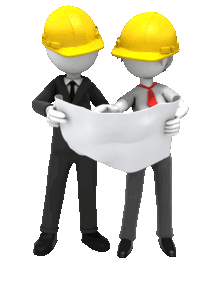 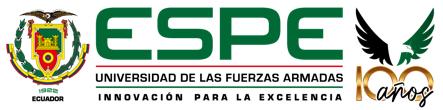 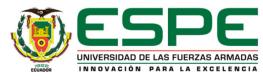 36
METODOLOGÍA
Grupo de Vulnerabilidad (GV3)
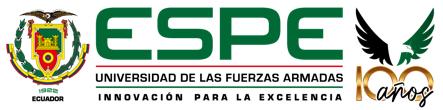 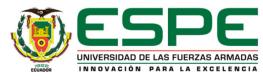 37
METODOLOGÍA
Elementos no estructurales exteriores
Grupo de Vulnerabilidad GV3
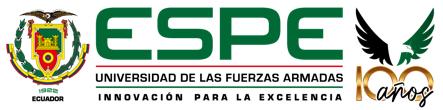 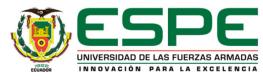 38
METODOLOGÍA
Elementos no estructurales exteriores
Grupo de Vulnerabilidad GV3
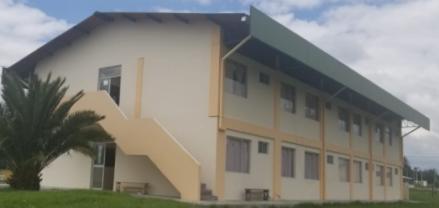 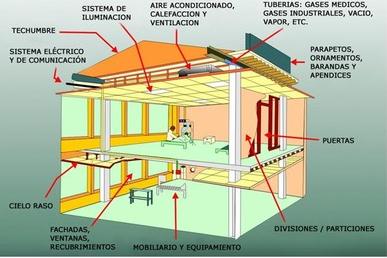 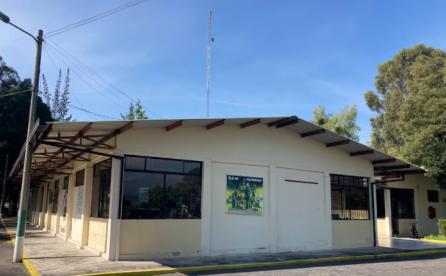 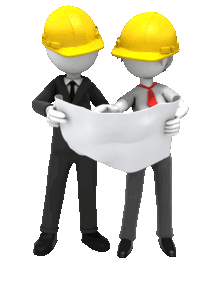 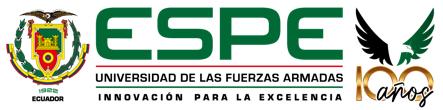 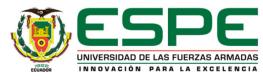 39
METODOLOGÍA
Elementos no estructurales interiores
Grupo de Vulnerabilidad GV3
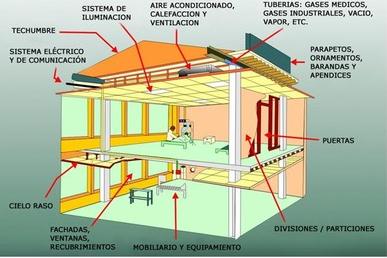 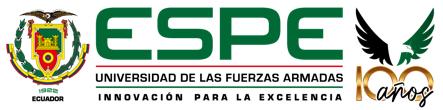 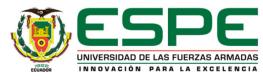 40
METODOLOGÍA
Elementos no estructurales interiores
Grupo de Vulnerabilidad GV3
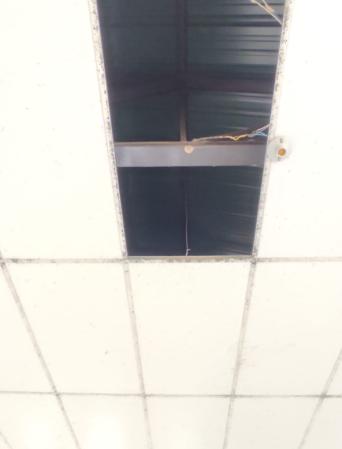 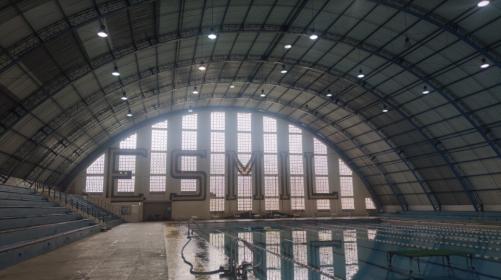 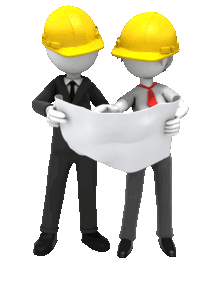 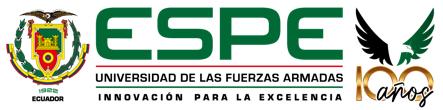 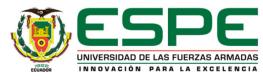 41
METODOLOGÍA
Estado de Conservación de la Edificación
Estado de Conservación de Cubiertas
Grupo de Vulnerabilidad GV3
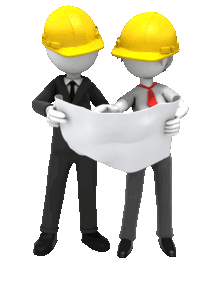 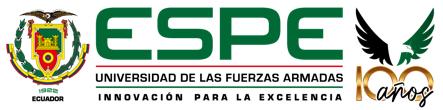 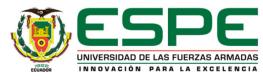 42
METODOLOGÍA
Puertas de salida de Emergencia
Ventanas
Grupo de Vulnerabilidad GV3
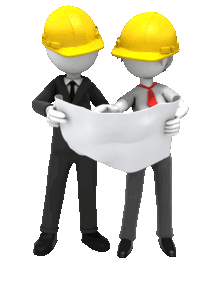 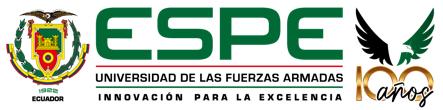 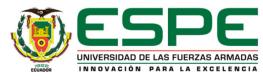 43
METODOLOGÍA
Accesibilidad Inclusiva
Grupo de Vulnerabilidad GV3
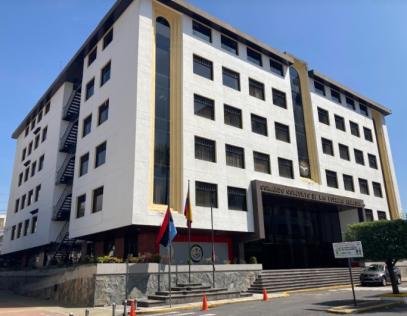 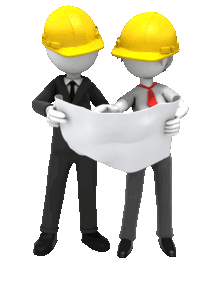 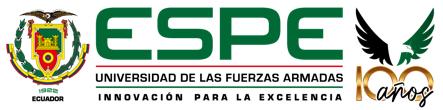 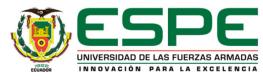 44
METODOLOGÍA
Capacidad de respuesta (Cr)
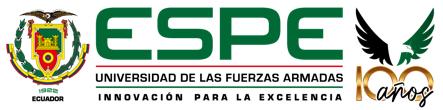 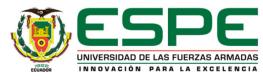 45
METODOLOGÍA
Grado de capacidad de respuesta (Cr)
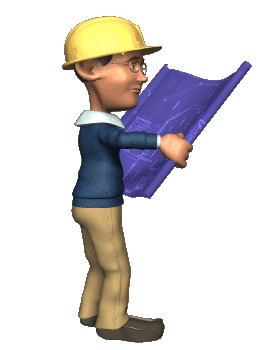 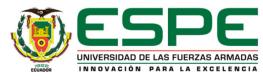 46
METODOLOGÍA
Elemento del Terreno (E)
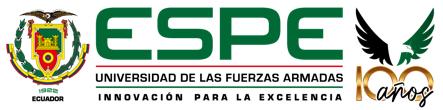 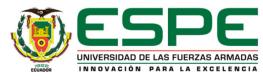 47
METODOLOGÍA
Nivel de Exposición de la Amenaza (NE)
Nivel de exposición de la amenaza.
Muy alta (AMA).
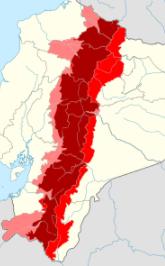 Alta (AA).
Moderada-alta (AM2).
Moderada (AM).
Baja (AB).
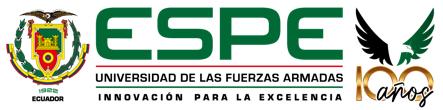 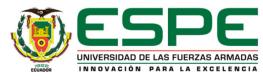 48
METODOLOGÍA
Vulnerabilidad Total
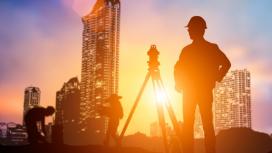 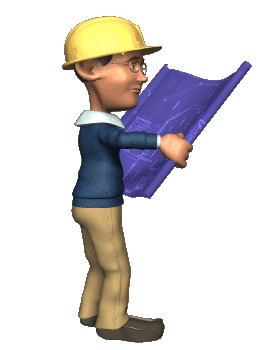 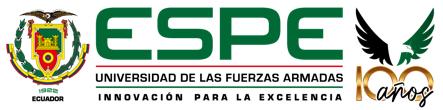 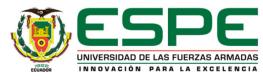 49
METODOLOGÍA
Coeficiente de capacidad
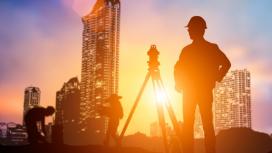 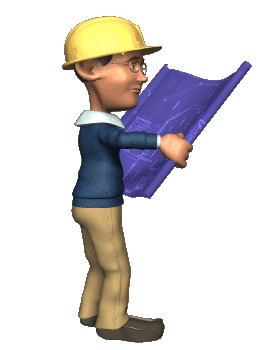 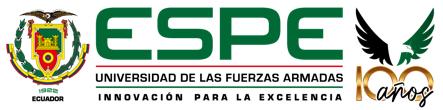 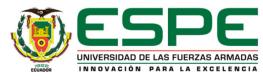 50
METODOLOGÍA
Riesgo Global
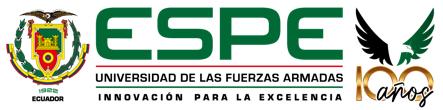 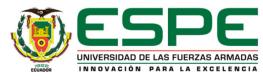 51
UNIDADES MILITARES EVALUADAS
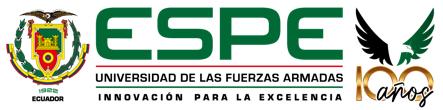 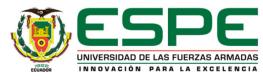 52
UBICACIÓN DE UNIDADES MILITARES
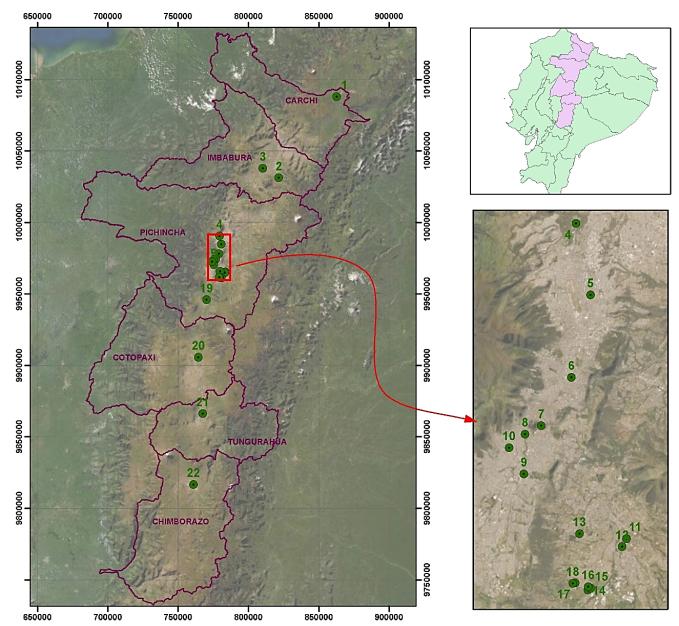 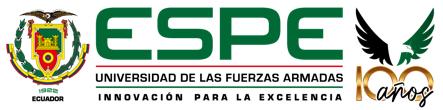 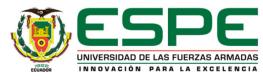 53
DESCRIPCIÓN DE UNIDADES MILITARES
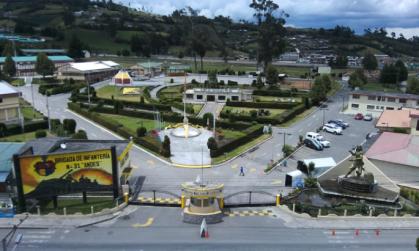 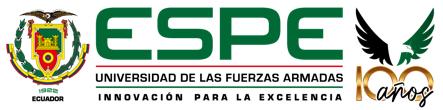 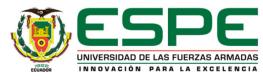 54
DESCRIPCIÓN DE UNIDADES MILITARES
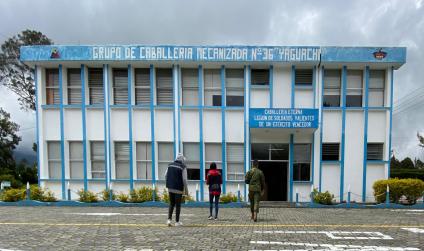 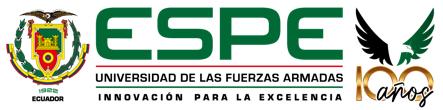 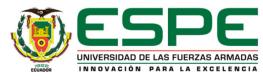 55
DESCRIPCIÓN DE UNIDADES MILITARES
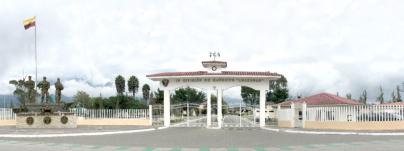 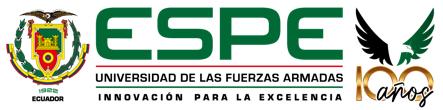 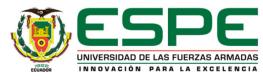 56
DESCRIPCIÓN DE UNIDADES MILITARES
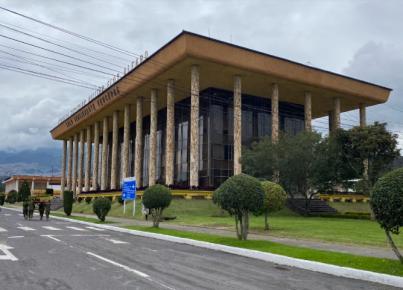 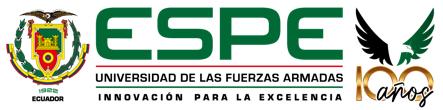 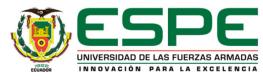 57
DESCRIPCIÓN DE UNIDADES MILITARES
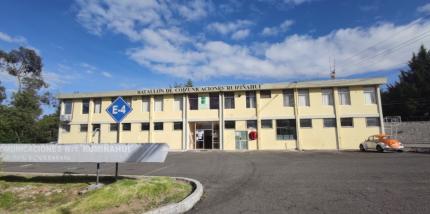 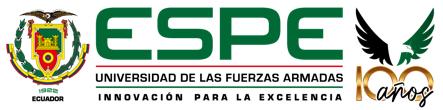 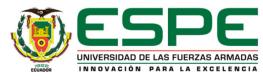 58
DESCRIPCIÓN DE UNIDADES MILITARES
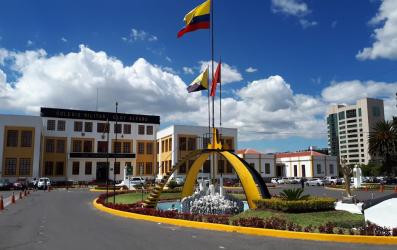 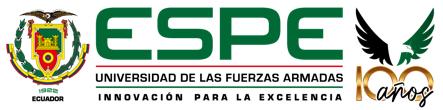 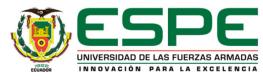 59
DESCRIPCIÓN DE UNIDADES MILITARES
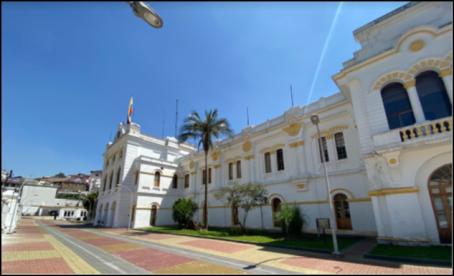 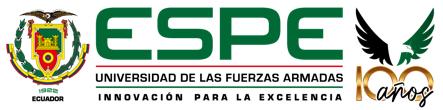 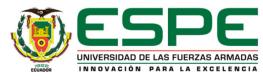 60
DESCRIPCIÓN DE UNIDADES MILITARES
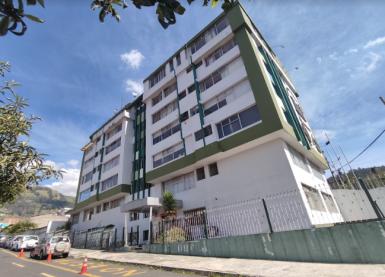 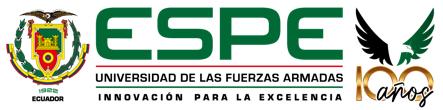 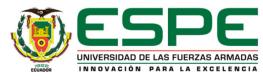 61
DESCRIPCIÓN DE UNIDADES MILITARES
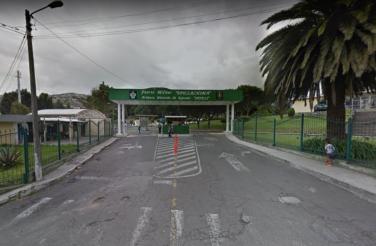 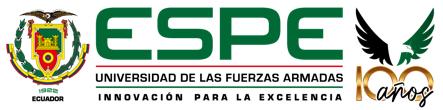 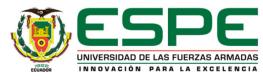 62
DESCRIPCIÓN DE UNIDADES MILITARES
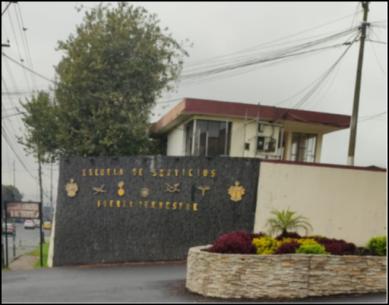 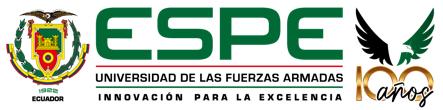 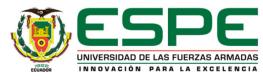 63
DESCRIPCIÓN DE UNIDADES MILITARES
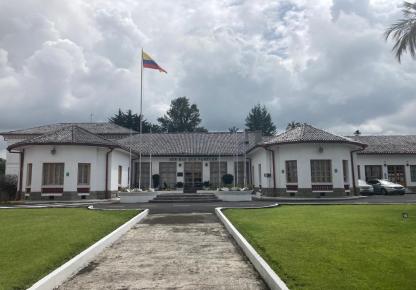 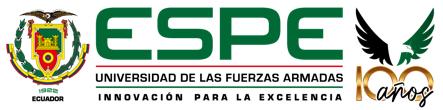 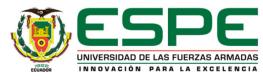 64
DESCRIPCIÓN DE UNIDADES MILITARES
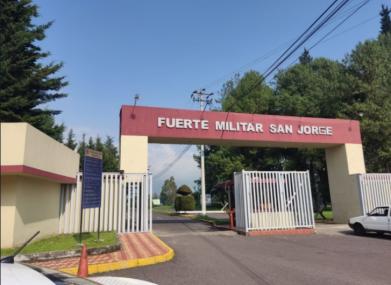 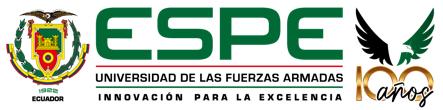 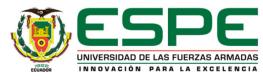 65
DESCRIPCIÓN DE UNIDADES MILITARES
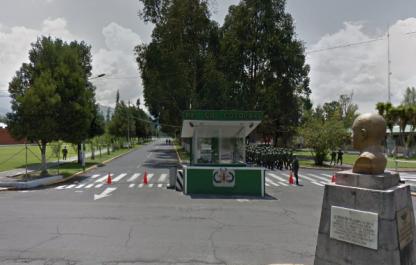 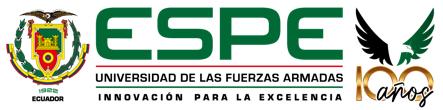 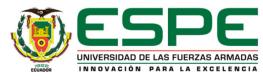 66
DESCRIPCIÓN DE UNIDADES MILITARES
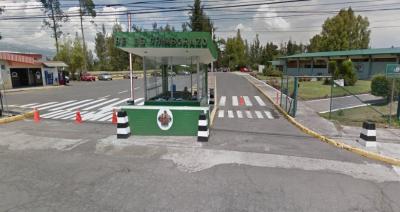 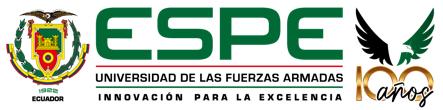 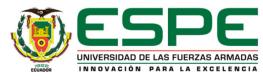 67
DESCRIPCIÓN DE UNIDADES MILITARES
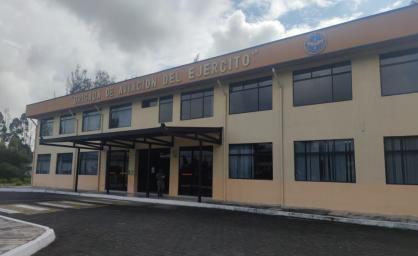 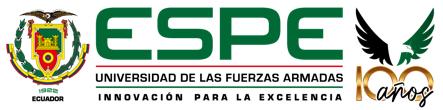 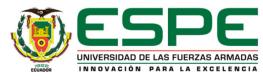 68
DESCRIPCIÓN DE UNIDADES MILITARES
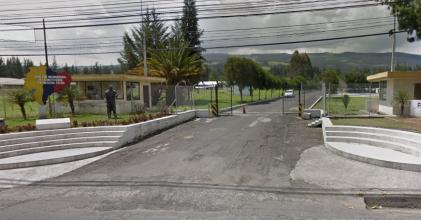 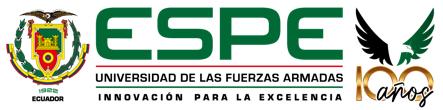 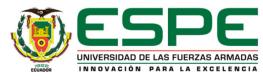 69
DESCRIPCIÓN DE UNIDADES MILITARES
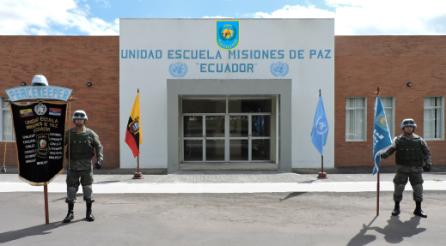 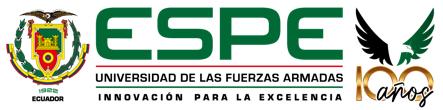 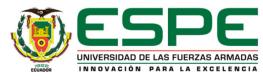 70
DESCRIPCIÓN DE UNIDADES MILITARES
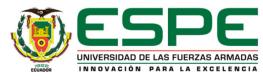 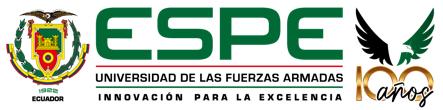 71
DESCRIPCIÓN DE UNIDADES MILITARES
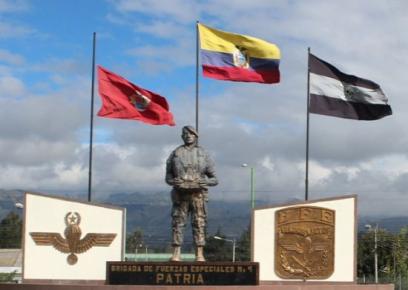 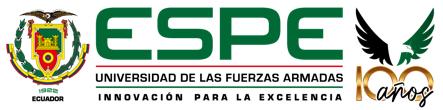 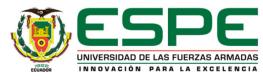 72
DESCRIPCIÓN DE UNIDADES MILITARES
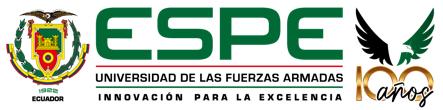 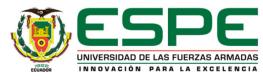 73
DESCRIPCIÓN DE UNIDADES MILITARES
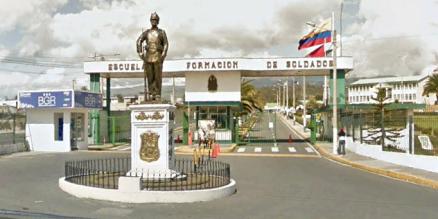 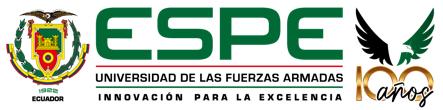 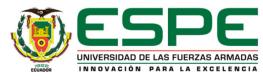 74
DESCRIPCIÓN DE UNIDADES MILITARES
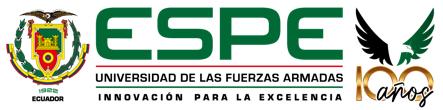 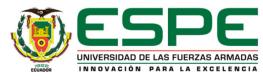 75
DESCRIPCIÓN DE UNIDADES MILITARES
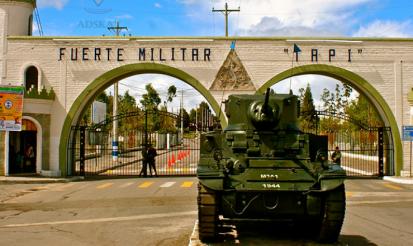 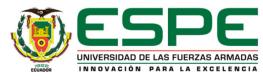 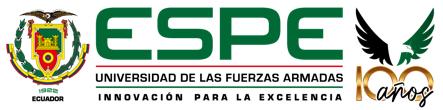 76
RESULTADOS
Vulnerabilidad Total
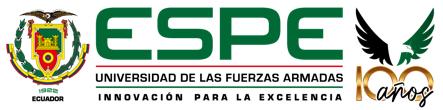 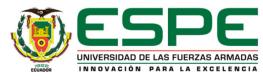 77
RESULTADOS
Vulnerabilidad Total
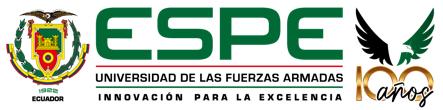 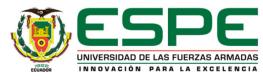 78
RESULTADOS
Vulnerabilidad Total
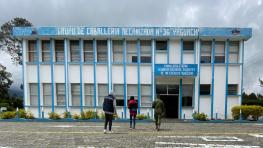 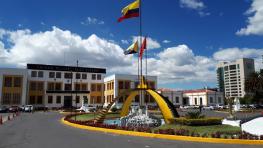 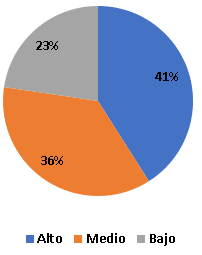 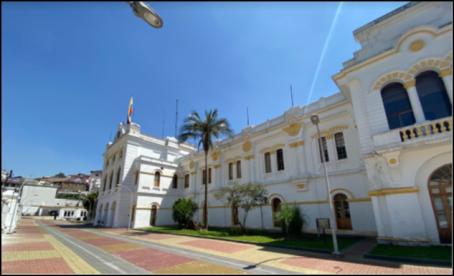 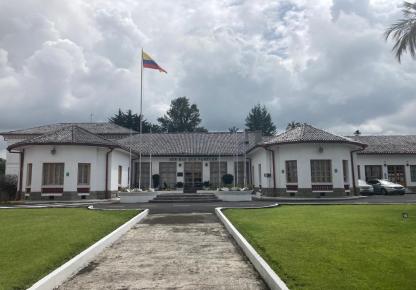 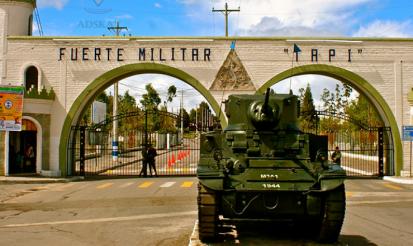 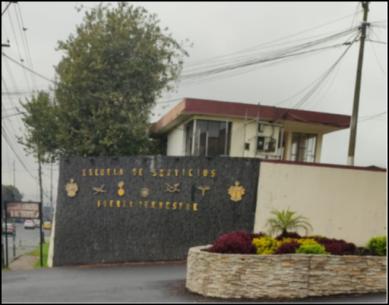 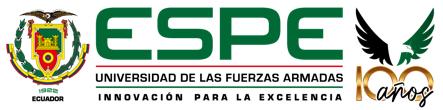 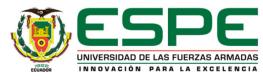 79
RESULTADOS
Riesgo Global
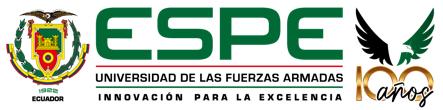 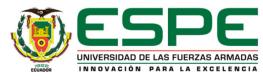 80
RESULTADOS
Riesgo Global
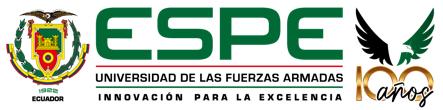 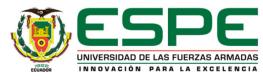 81
RESULTADOS
Estimación del Riesgo Global
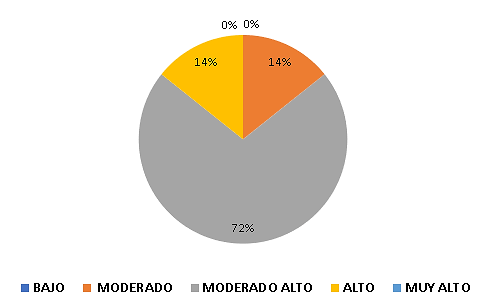 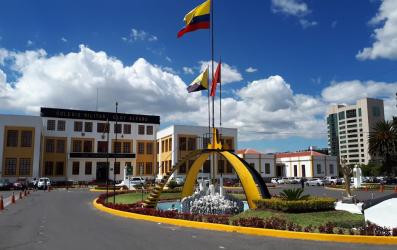 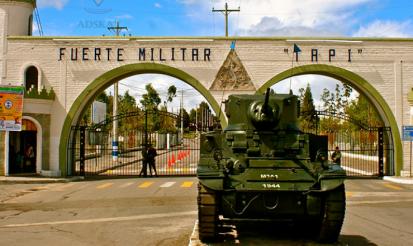 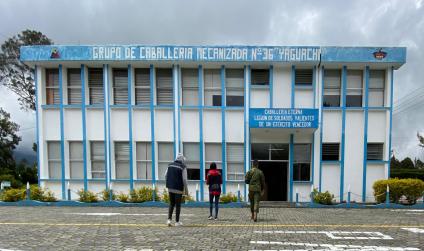 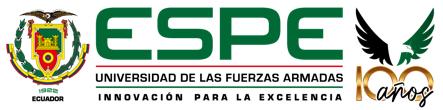 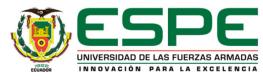 82
RESULTADOS
Norma de Construcción
Buen desempeño estructural NEC-15
Nulo desempeño estructural A/C
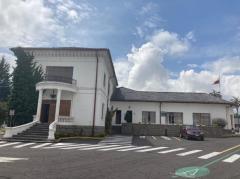 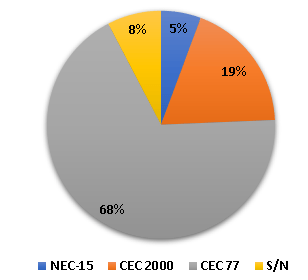 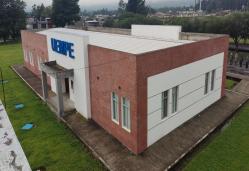 Pobre desempeño estructural CEC 77 Basado ACI 318-71
Moderado desempeño estructural CEC 2000
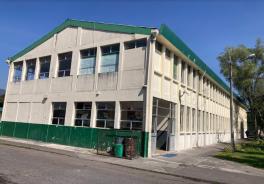 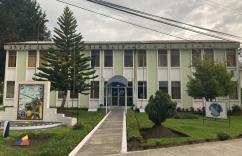 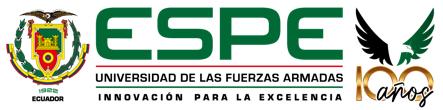 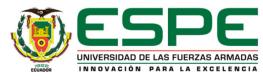 83
RESULTADOS
Tipo de Edificaciones - FEMA
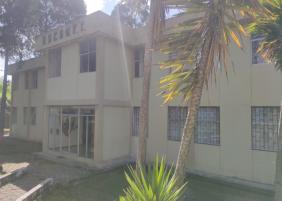 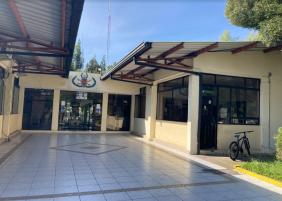 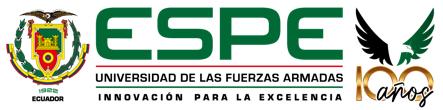 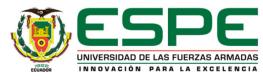 84
RESULTADOS
Estado de conservación
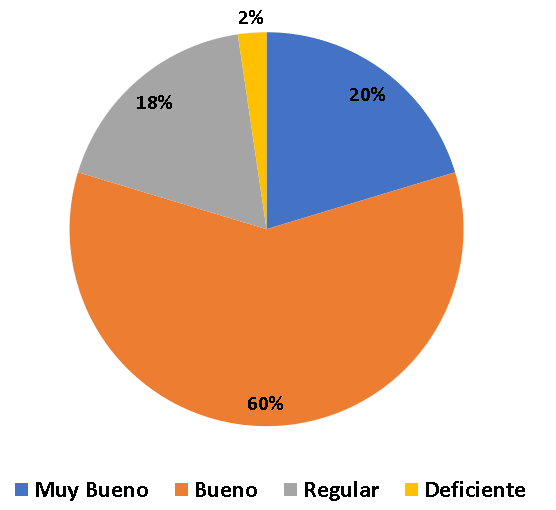 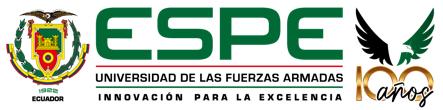 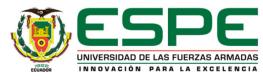 85
CONCLUSIONES
La herramienta para el análisis de vulnerabilidad sísmica a pesar de que es una evaluación preliminar, permite conocer el estado actual de las estructuras, además determina el valor del grado de vulnerabilidad y riesgo global, lo que permite categorizar a cada Unidad militar en base a la seguridad que otorga.
La herramienta fue aplicada en 21 unidades militares acantonadas en el Valle Interandino desde Tulcán hasta Riobamba, con un total de 300 dependencias de uso militar evaluadas.
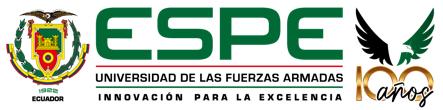 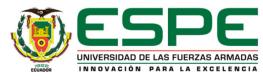 86
CONCLUSIONES
El 14,3% que representa a 3 unidades, muestran un riesgo global “Alto” en donde se debe implementar medidas preventivas como: refuerzo de edificaciones vulnerables y capacitar a todo el personal militar y civil ya que es muy probable que se produzca un desastre siendo el caso del Grupo de Caballería Mecanizada No. 36"YAGUACHI", Colegio Militar "ELOY ALFARO" y Brigada de Caballería Blindada No. 11 "GALAPAGOS".
El 36,3% pertenecen a un grado de vulnerabilidad “Medio”, siendo aquí en donde se debe evaluar a las edificaciones mediante FEMA P-154; y el 41% de las dependencias evaluadas reflejan un grado de vulnerabilidad “Alto” para lo cual se debe realizar un análisis estructural detallado siendo el caso de la Escuela de Servicios y Especialistas del Ejército la cual presenta la mayor cantidad de edificaciones con un grado de vulnerabilidad alto
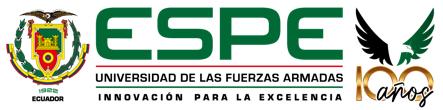 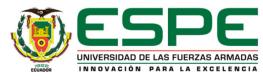 86
CONCLUSIONES
La normativa de construcción más utilizada en las unidades militares evaluadas corresponde a la CEC 77 con el 68% del total de las dependencias, mientras que únicamente el 5% corresponden a edificaciones construidas con la NEC-15; la mayor parte de edificaciones corresponden a construcciones con estructuras con marcos de acero y mampostería no reforzada y estructuras de hormigón armado con relleno de mampostería no reforzada.
El 60% de las instalaciones militares evaluadas se encuentran con un buen estado de conservación en sus dependencias y únicamente el 18% y 2% muestran su estado de conservación regular y deficiente respectivamente. Cabe recalcar que este último indicador no refleja la vulnerabilidad estructural que poseen las edificaciones razón por la cual se debe considerar lo expuesto en lo referente al grado de vulnerabilidad
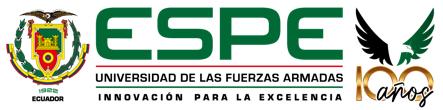 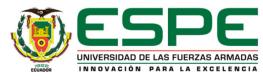 86
RECOMENDACIONES
El uso de este mecanismo de evaluación preliminar, debe ser aplicado en todas las unidades militares del Ejército ya que al analizar 21 unidades se pudo detectar deficiencias físicas y ausencia de reforzamiento en estructuras, que ante un evento sísmico son altamente vulnerables.
Es necesario que se realice una evaluación mediante la matriz FEMA P-154 para confirmar o descartar un análisis estructural detallado de las dependencias que presenten esta característica, de igual forma realizar un análisis estructural detallado a las dependencias que definitivamente lo requieran ya que el presente trabajo muestra la realidad actual de las unidades militares evaluadas en cuanto al grado de vulnerabilidad sísmica corresponde.
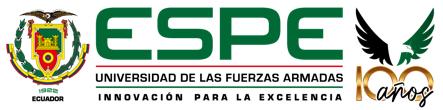 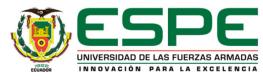 87
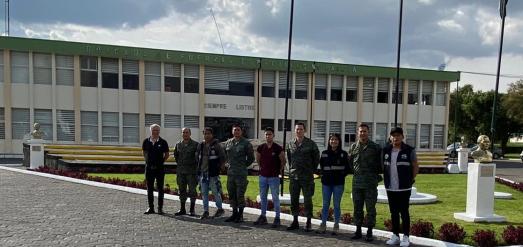 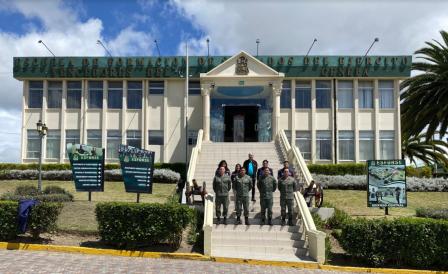 GRACIAS
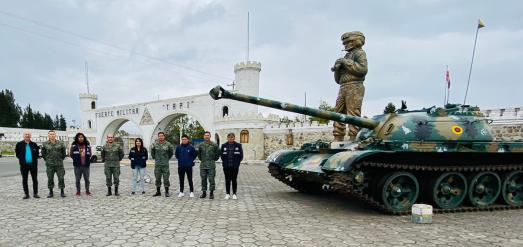 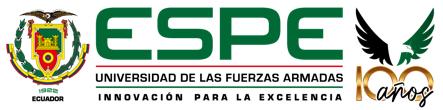 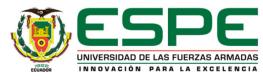 87